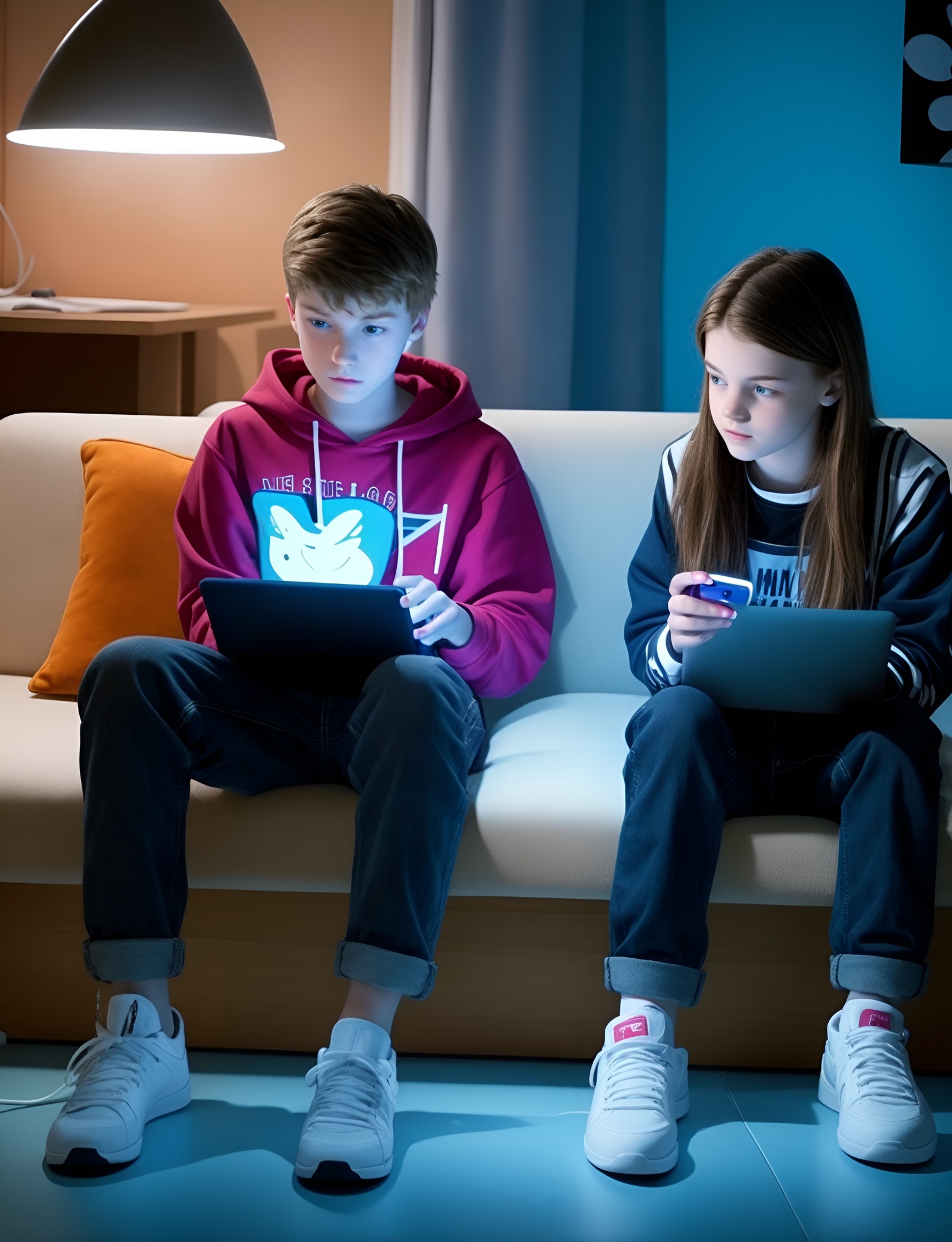 ИНФОРМАЦИОННО-ПСИХОЛОГИЧЕСКОЕ МАНИПУЛИРОВАНИЕ 
В ИНТЕРНЕТ-СРЕДЕ
Как распознать?

Как противостоять?

Как избежать неосознанных поступков под воздействием манипуляций?
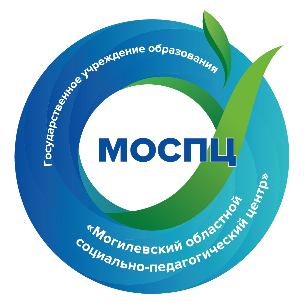 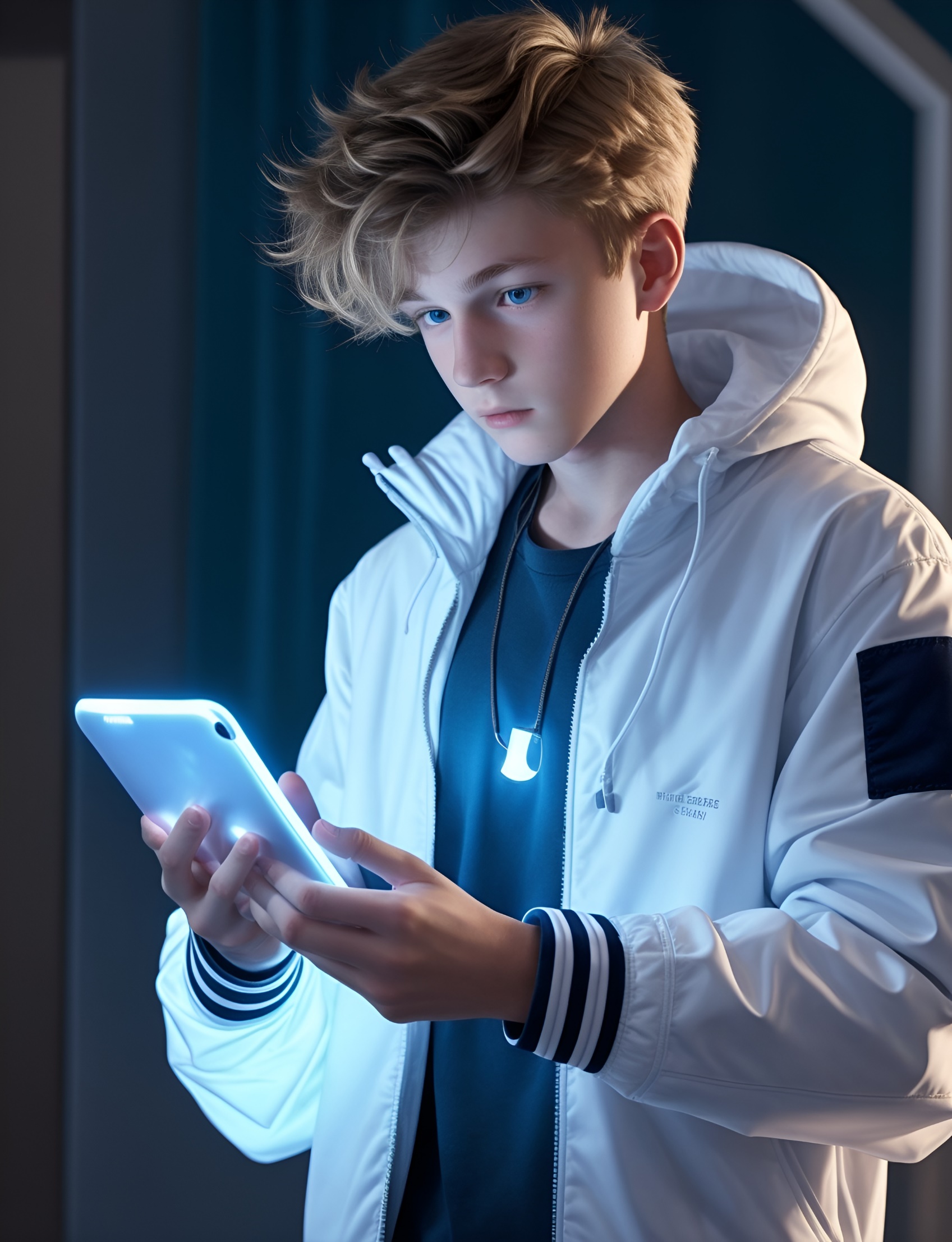 НЕОБХОДИМО   ОБРАЩАТЬ ВНИМАНИЕ  НА ТО,  КАК    ПРЕДСТАВЛЕНА ИНФОРМАЦИЯ!
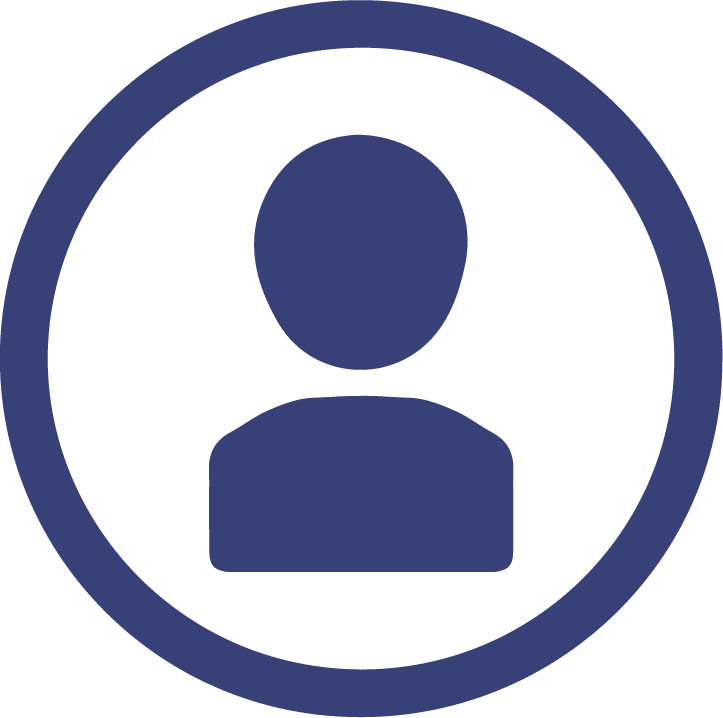 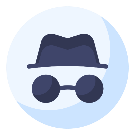 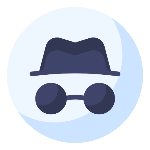 Вероятность манипуляции существенно увеличивается, если 
отсутствуют ссылки на источник информации
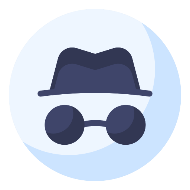 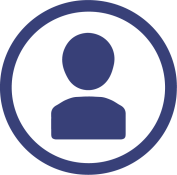 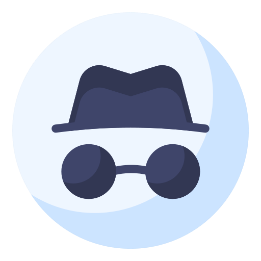 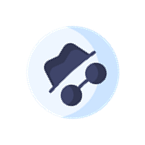 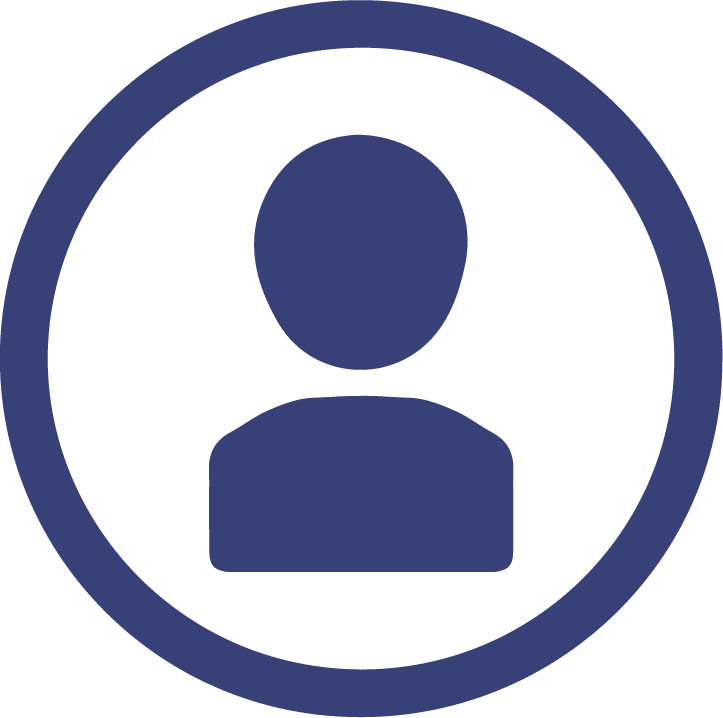 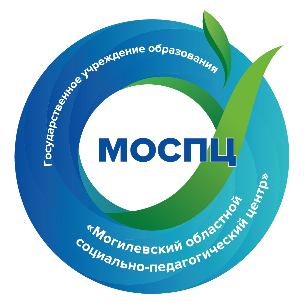 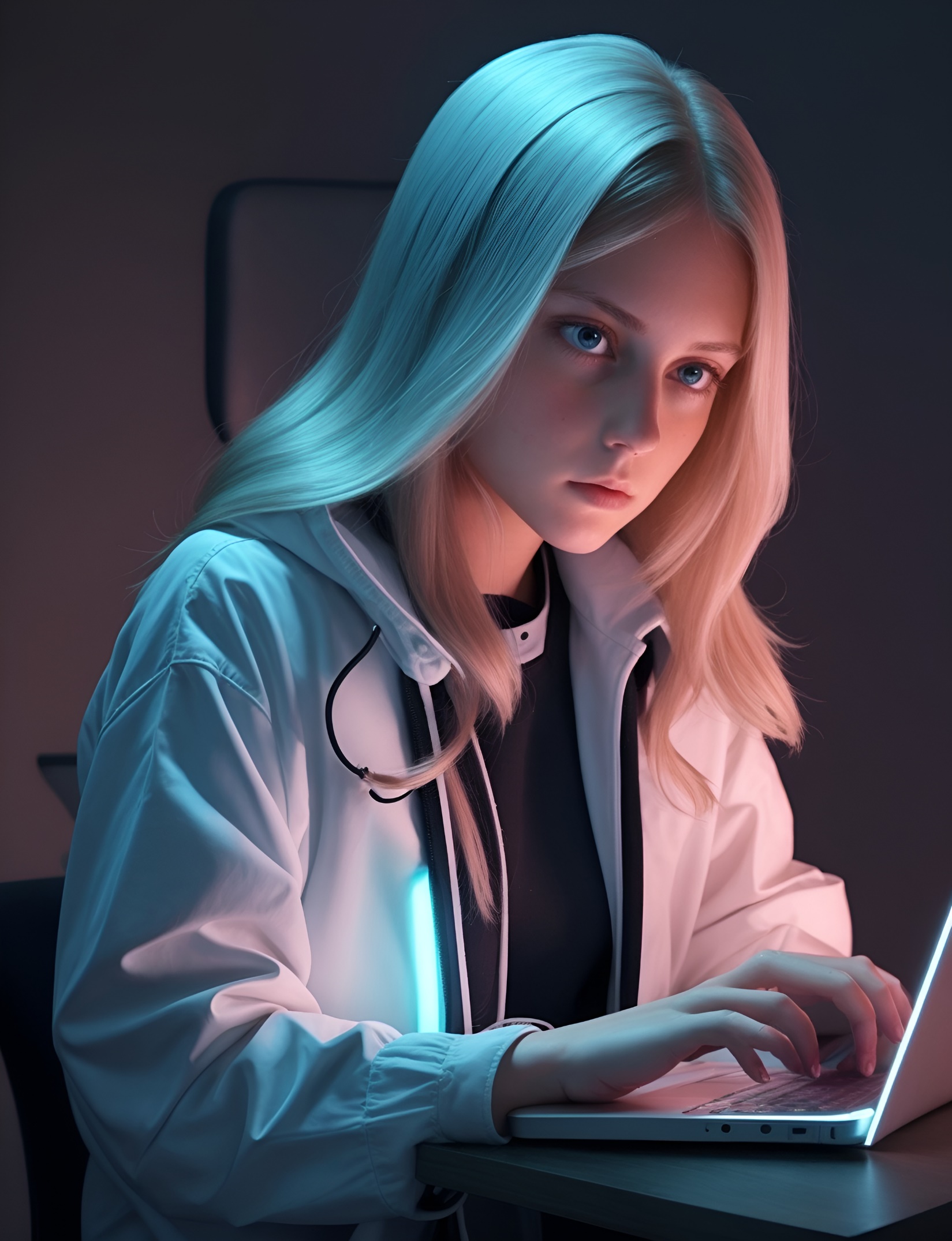 Вероятность манипуляции увеличивается,  
если происходит   многократное повторение  одной  и  той  же информации,
при этом используются стереотипы и предвзятая трактовка
Одно и то же,ОДНО И ТО ЖЕ,Одно И То Же,Одно и то же,одно и то же,Одно И То Же,ОДНО И ТО ЖЕ,ОДНО И ТО ЖЕ,
Одно и то же,ОДНО И ТО ЖЕ,Одно И То Же,Одно и то же,одно и то же,Одно И То Же,ОДНО И ТО ЖЕ,ОДНО И ТО ЖЕ,
Одно и то же,ОДНО И ТО ЖЕ,Одно И То Же,Одно и то же,одно и то же,Одно И То Же,ОДНО И ТО ЖЕ,ОДНО И ТО ЖЕ,
Одно и то же,ОДНО И ТО ЖЕ,Одно И То Же,Одно и то же,одно и то же,Одно И То Же,ОДНО И ТО ЖЕ,ОДНО И ТО ЖЕ,
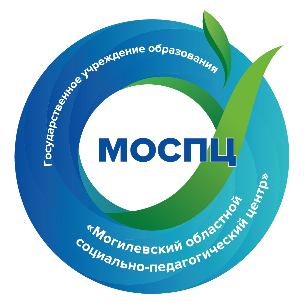 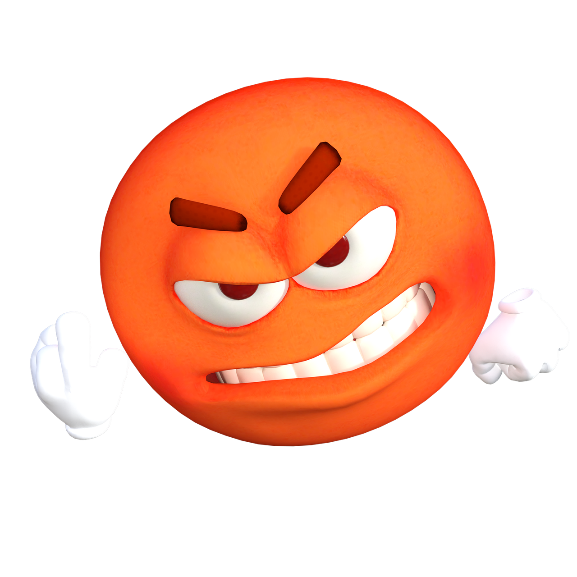 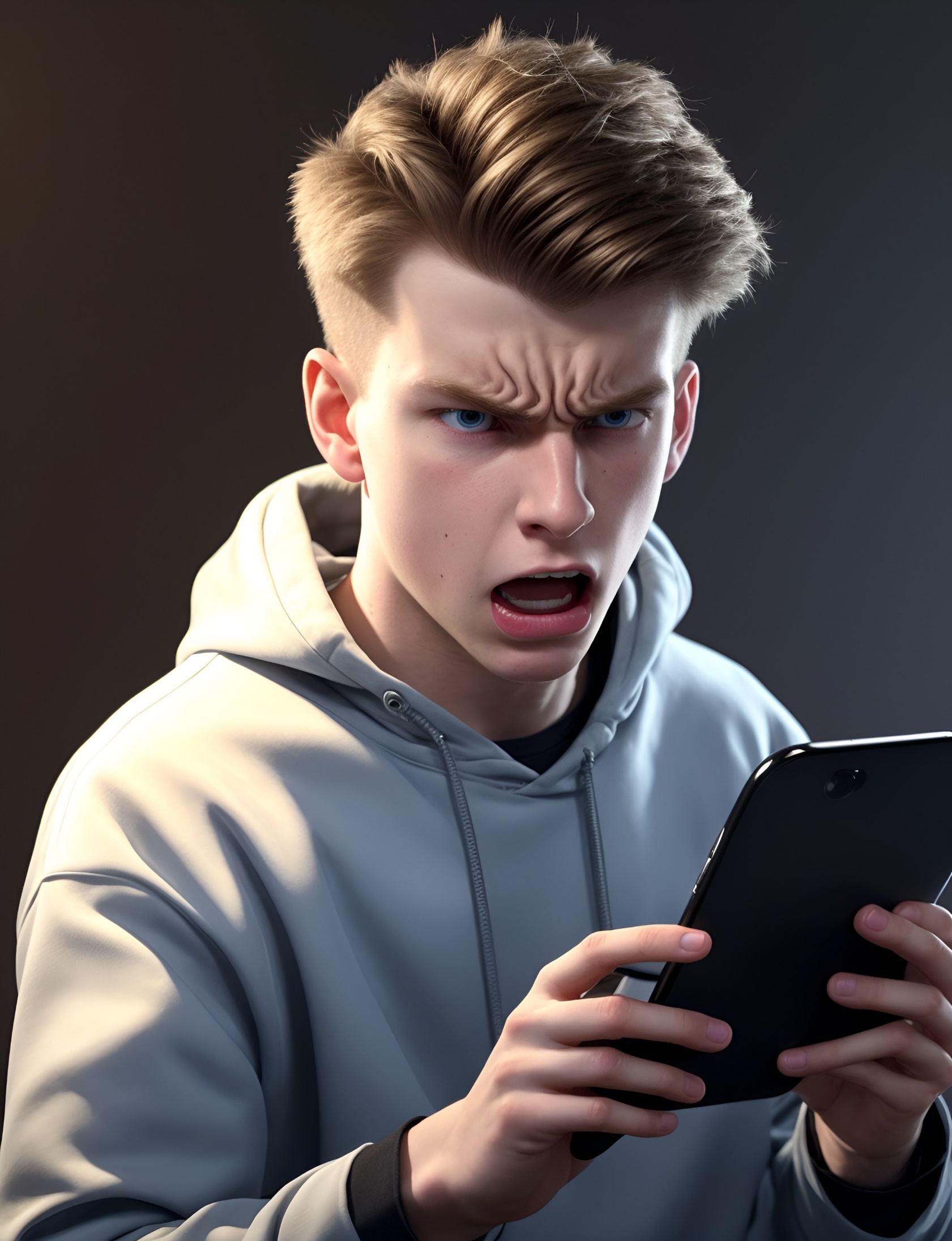 НЕОБХОДИМО ПРОЯВЛЯТЬ ОСТОРОЖНОСТЬ,   ЕСЛИ
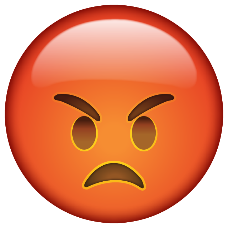 информация имеет ярко выраженный оценочный характер
навязывается оценка происходящему, вывод делают за тебя
присутствует высмеивание, оскорбление кого-либо
информация целенаправленно вызывает эмоции
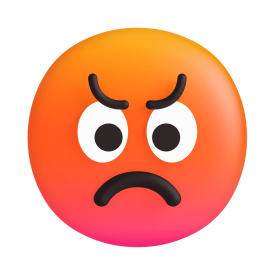 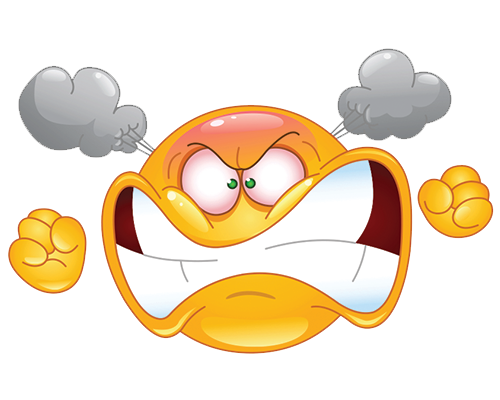 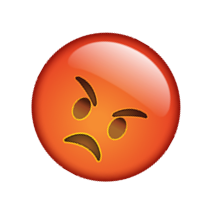 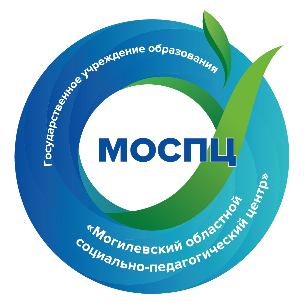 КАК   ПРОТИВОСТОЯТЬ 
ИНФОРМАЦИОННО - ПСИХОЛОГИЧЕСКОМУ  МАНИПУЛИРОВАНИЮ
РАЗВИВАЙ   
КРИТИЧЕСКОЕ  МЫШЛЕНИЕ   
ПРИ     РАБОТЕ С   ИНФОРМАЦИЕЙ
ПОДДЕРЖИВАЙ
 РАЗНООБРАЗИЕ    ИСТОЧНИКОВ
ОБУЧАЙСЯ
ЦИФРОВОЙ  ГРАМОТНОСТИ
Получай  информацию   от   различных   источников.    Это   позволяет   получить   более   объективное    представление   о   событиях.

Избегай   изолирования    в    информационных "пузырях",    где   представлена  только   одна     точка    зрения.
Изучай,  как  работают   алгоритмы   социальных   сетей. 
  
Пойми,   какие критерии   формируют   твою  ленту   новостей.
Всегда  проверяй    источники  новостей  и  фактов  перед   тем,   как  им   доверять.  
 
Сомневайся  и  задавай   вопросы.   Не   принимай   информацию  на    веру,  особенно,   если   она   слишком   эмоционально    окрашена.
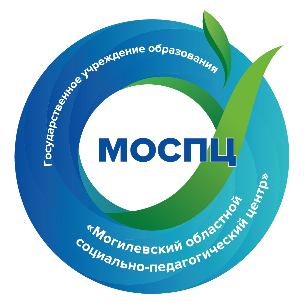 ВОПРОСЫ  К  САМОМУ СЕБЕ, КОТОРЫЕ  ПОЗВОЛЯЮТ 
ЗАЩИТИТЬСЯ ОТ МАНИПУЛЯЦИЙ В ИНТЕРНЕТ-СЕТИ:
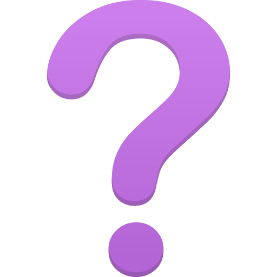 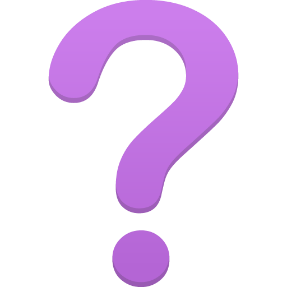 Что я знаю об источнике этой информации, насколько я доверяю ему?
Какие интересы у тех, кто предоставил эту информацию, есть ли возможность скрытой манипуляции в связи с этим?
Какие доводы противоречат представленной информации и насколько я готов открыто рассмотреть обе стороны вопроса?
Какие альтернативные точки зрения существуют на данную тему, учел ли я их?
Является ли информация слишком эмоционально окрашенной и как это может повлиять на мою способность объективно оценивать ее?
Что я знаю по данной теме, и как это влияет на мою способность критически мыслить?
Какие могут быть последствия принятия этой информации и стоит ли мне принимать решение, основываясь только на предоставленных данных?
.
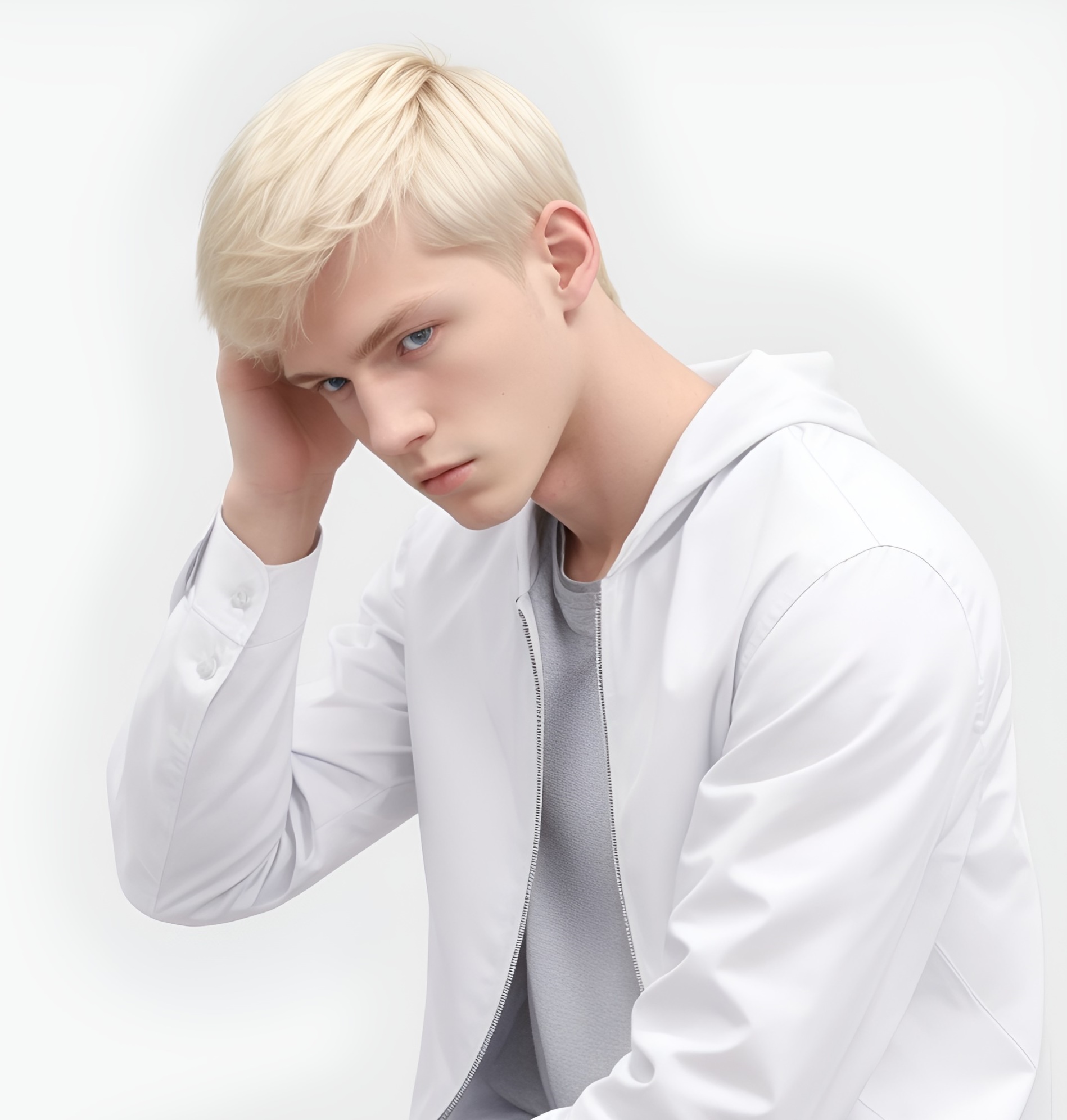 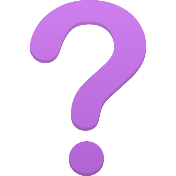 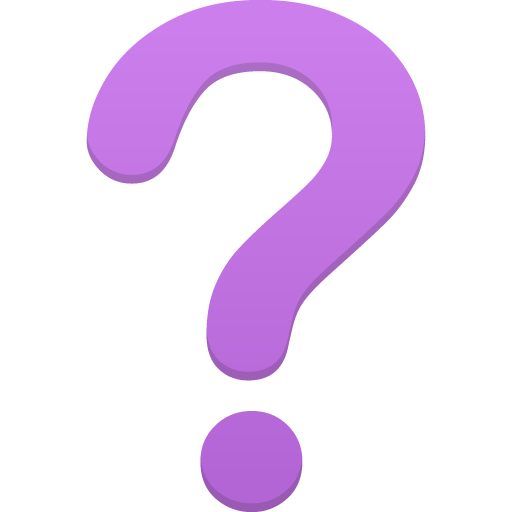 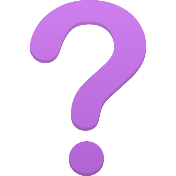 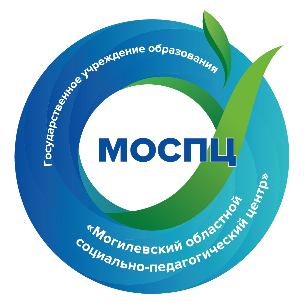 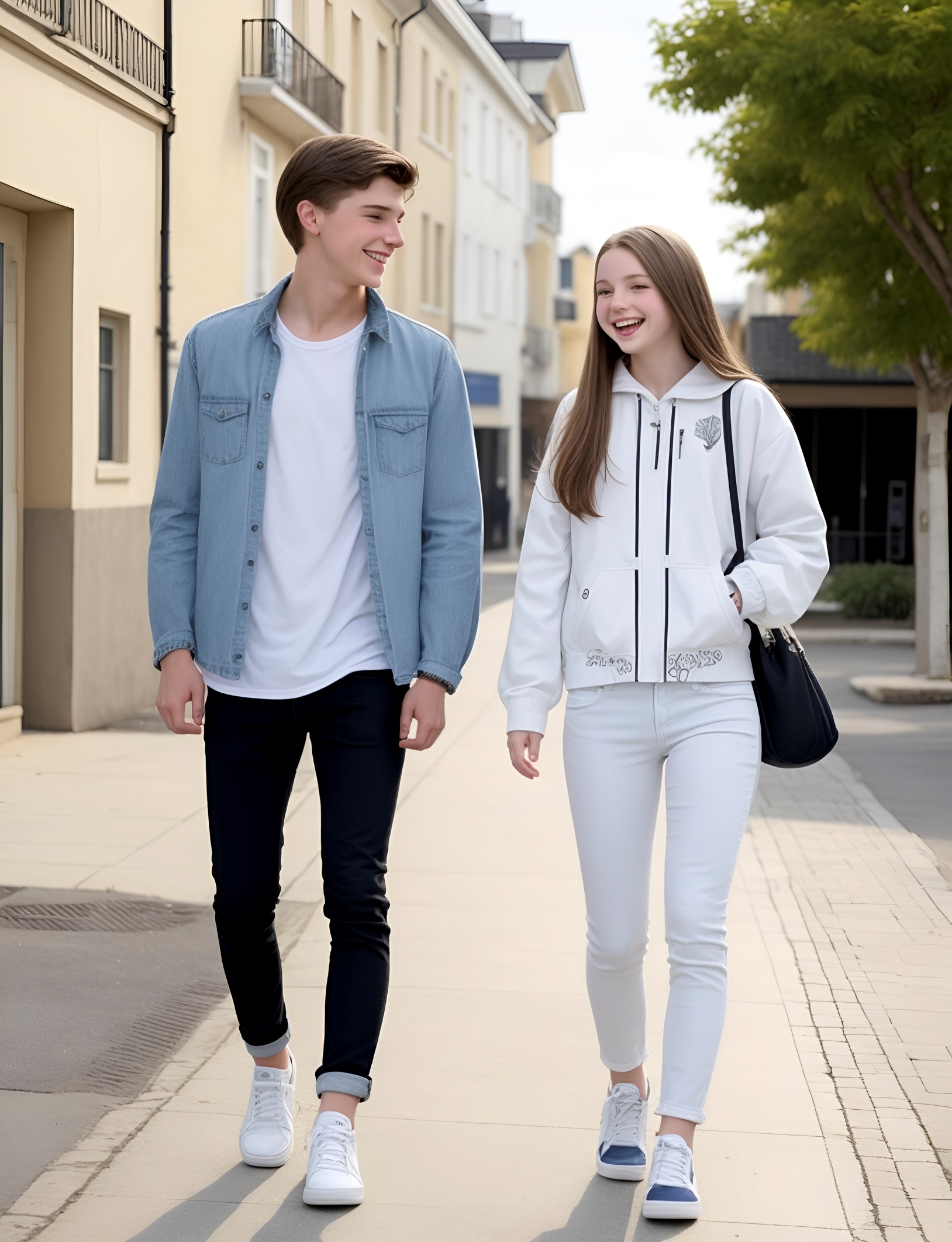 НЕ ДАЙ СЕБЯ ИСПОЛЬЗОВАТЬ В ДЕСТРУКТИВНЫХ ЦЕЛЯХ !
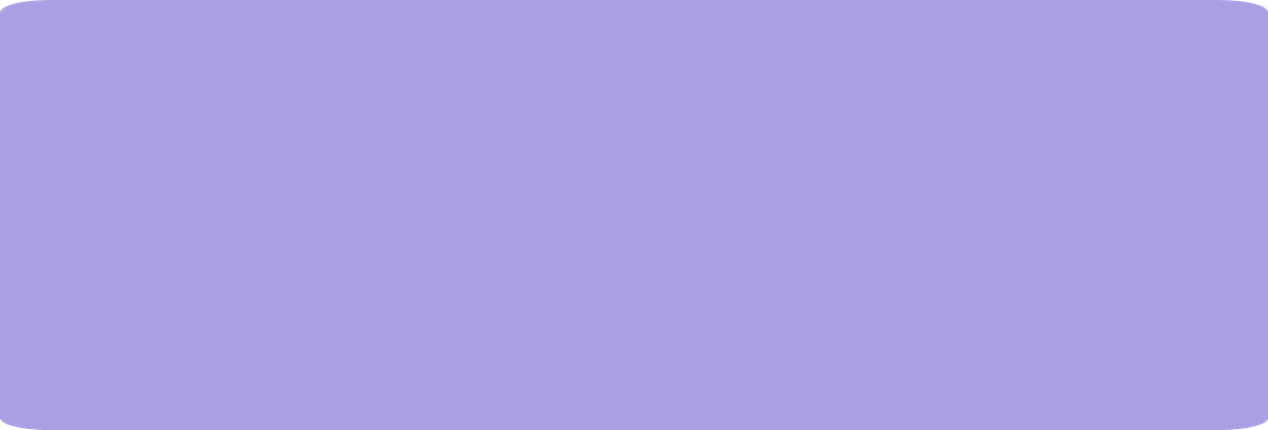 Постоянная готовность к анализу и проверке информации поможет защититься от манипуляций, принятия необоснованных утверждений, 
совершения неосознанных поступков
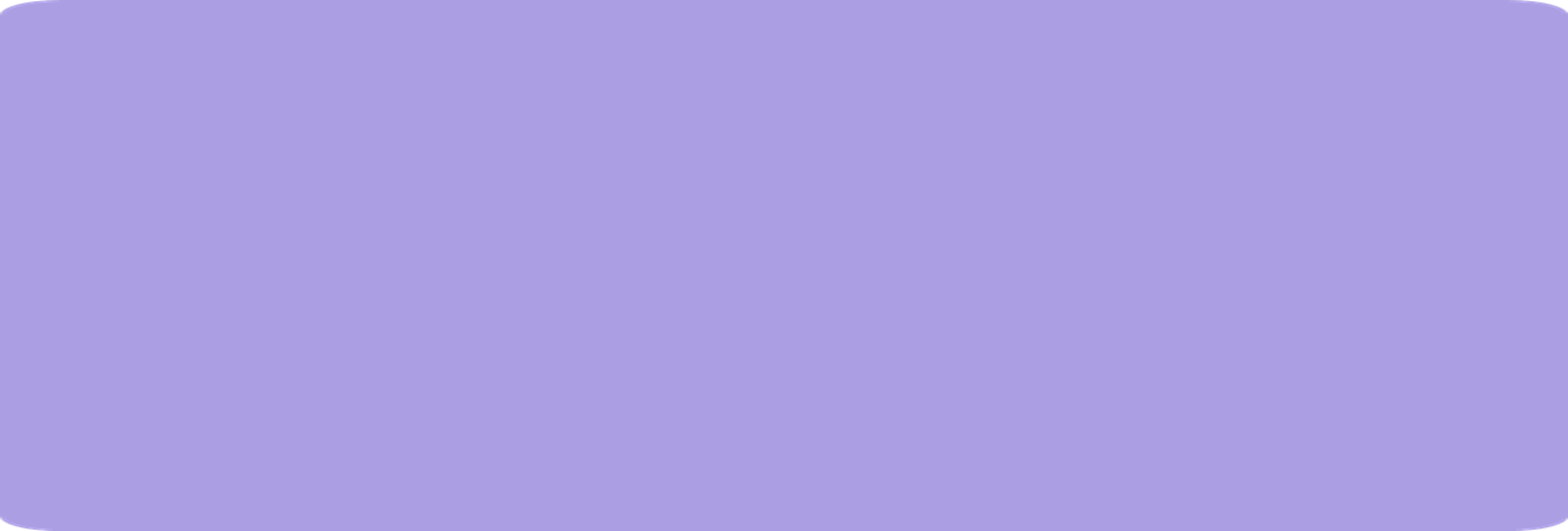 Поддавшись манипуляциям, ты рискуешь потерять свою способность мыслить независимо. Защита себя от деструктивных манипуляций в интернете — это забота о своем уме, эмоциональном благополучии и будущем.
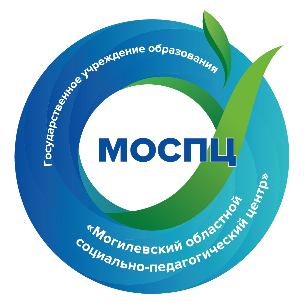 ЧТО ТАКОЕ
«ИНФОРМАЦИОННО-ПСИХОЛОГИЧЕСКОЕ МАНИПУЛИРОВАНИЕ»?
(варианты определений)
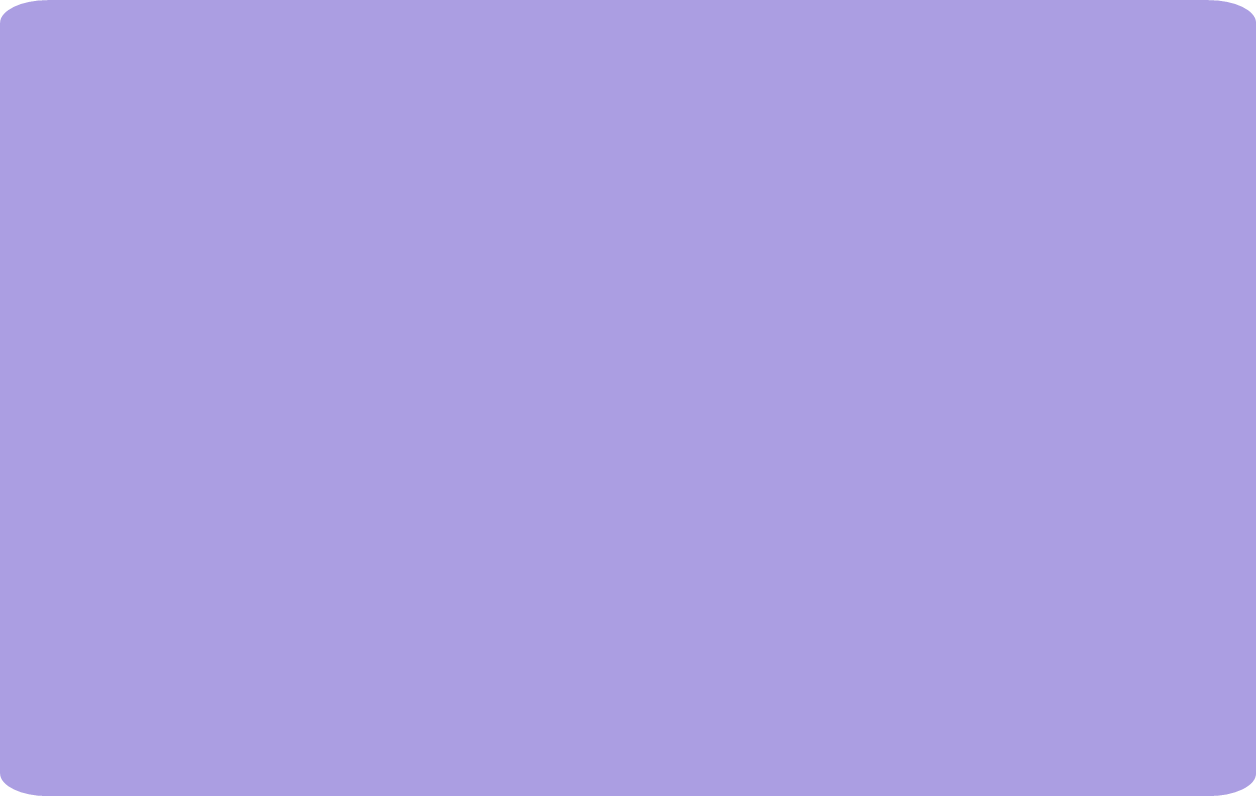 Информационно-психологическое манипулирование — это процесс использования различных методов и техник с целью воздействия на восприятие, мышление и поведение человека с использованием информации. Этот вид манипуляции часто применяется с целью убеждения, управления восприятием, создания определенных убеждений или формирования определенного поведения у целевой аудитории.
Информационно-психологическое манипулирование — это когда кто-то пытается использовать разные хитрости и трюки, чтобы изменить твое мнение или заставить сделать что-то, чего ты, возможно, не сделал бы сам по своей воле. Это может включать в себя использование эмоциональных слов, изображений, вызывающих различные яркие эмоции, представление только тех фактов, которые поддерживают определенное мнение. Все это делается с целью повлиять на твои мысли и решения. Важно быть бдительным и уметь различать, когда кто-то пытается тебя убедить, используя такие трюки.
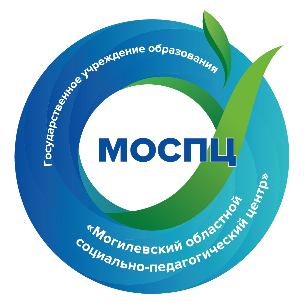